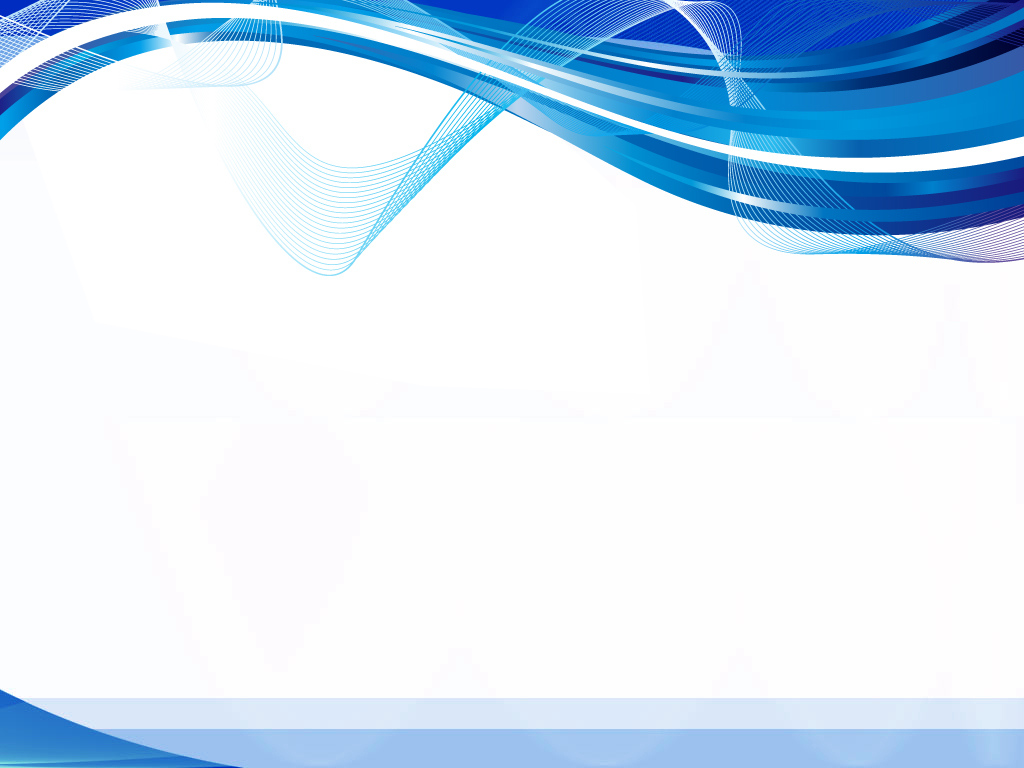 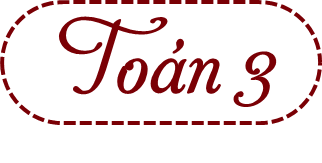 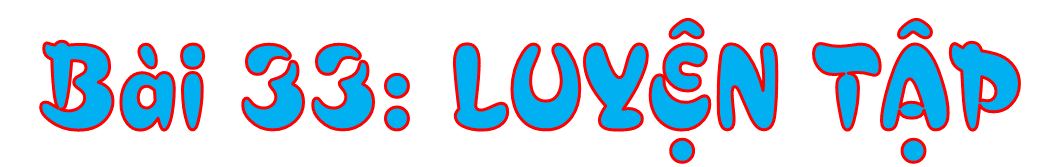 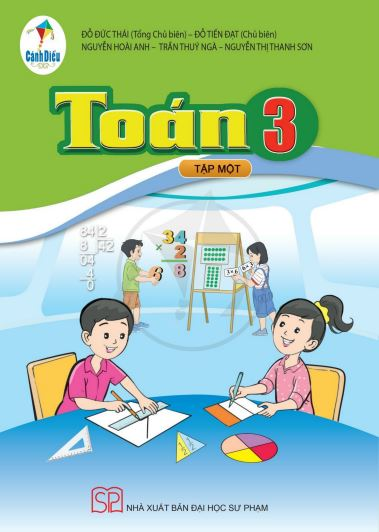 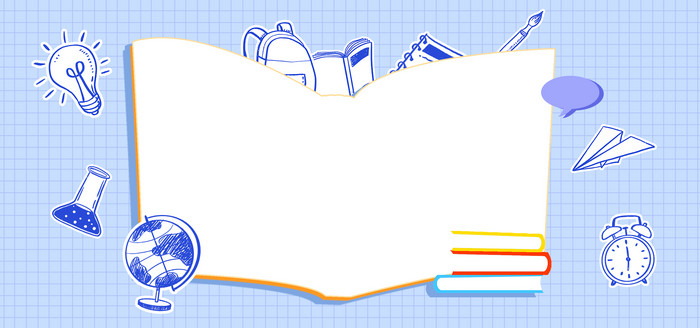 KHỞI ĐỘNG
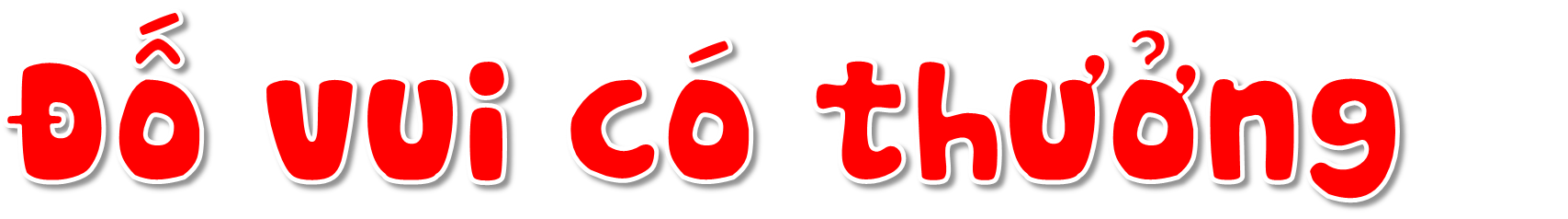 Luật chơi
Quan sát câu hỏi và ghi đáp án vào nháp.
Trả lời đúng được 1 bông hoa điểm cộng.
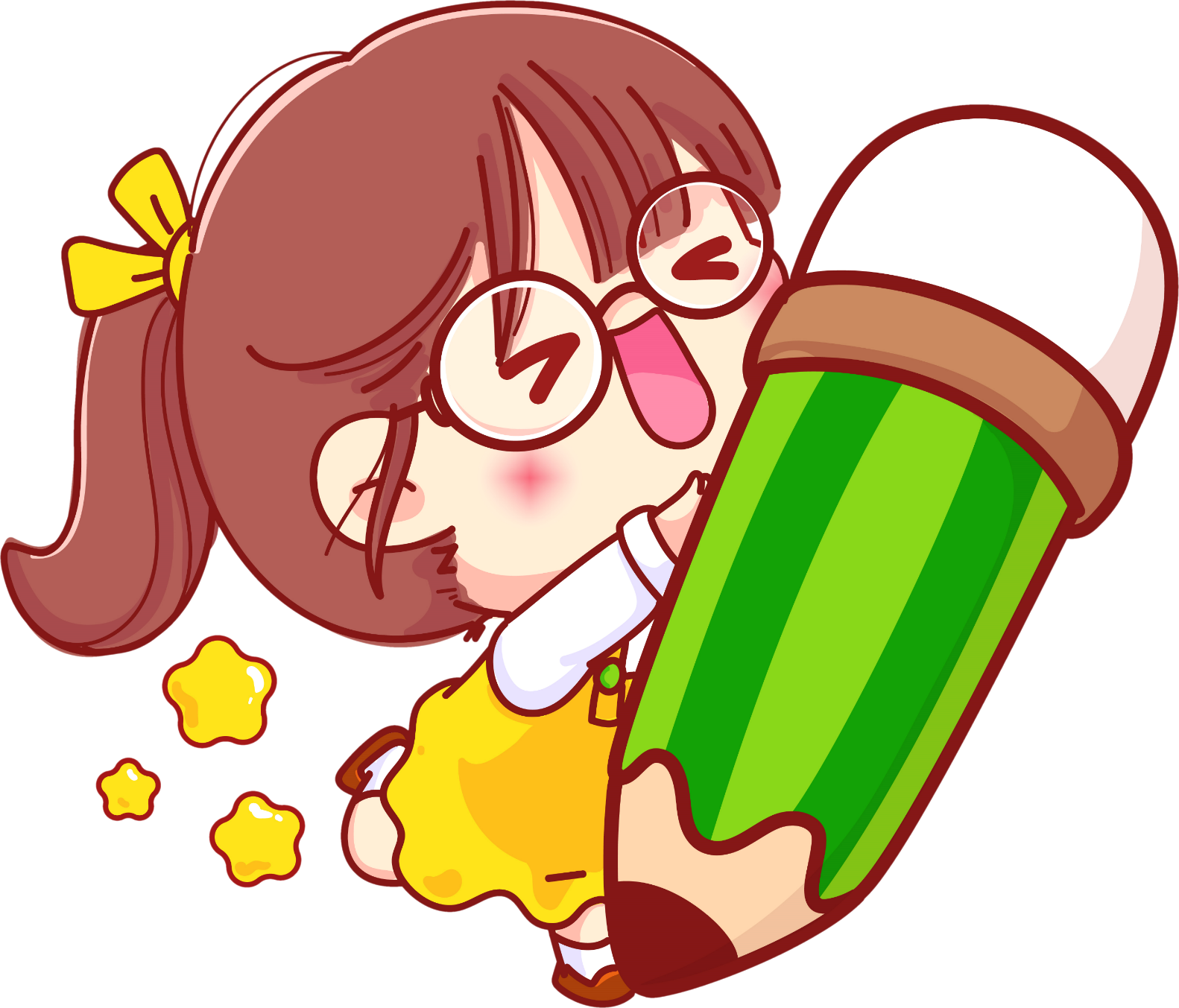 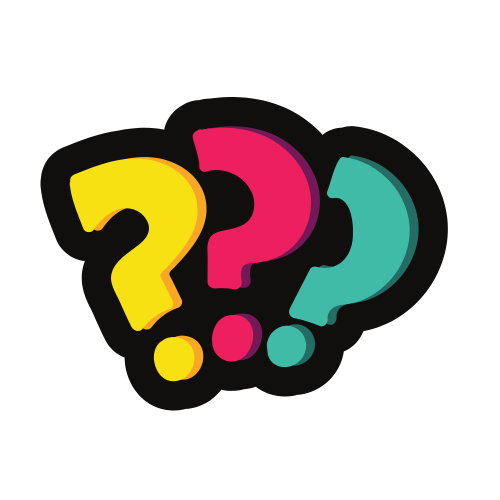 Câu 1: Năm nhân mười bằng mấy?
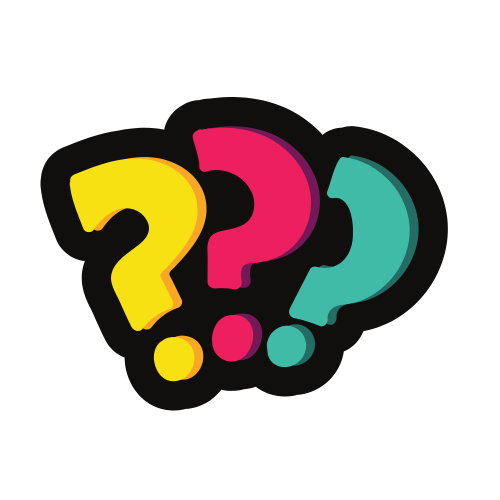 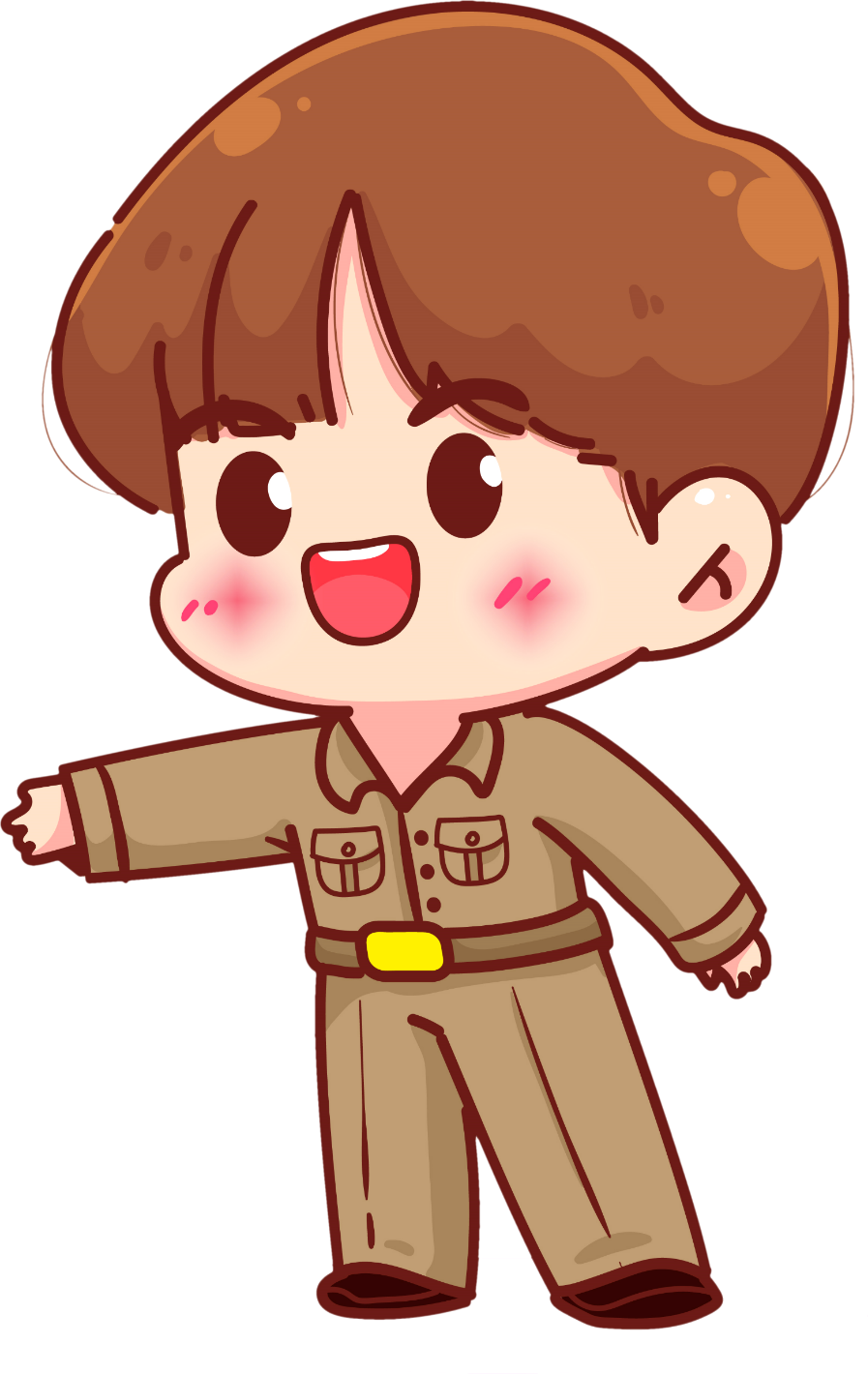 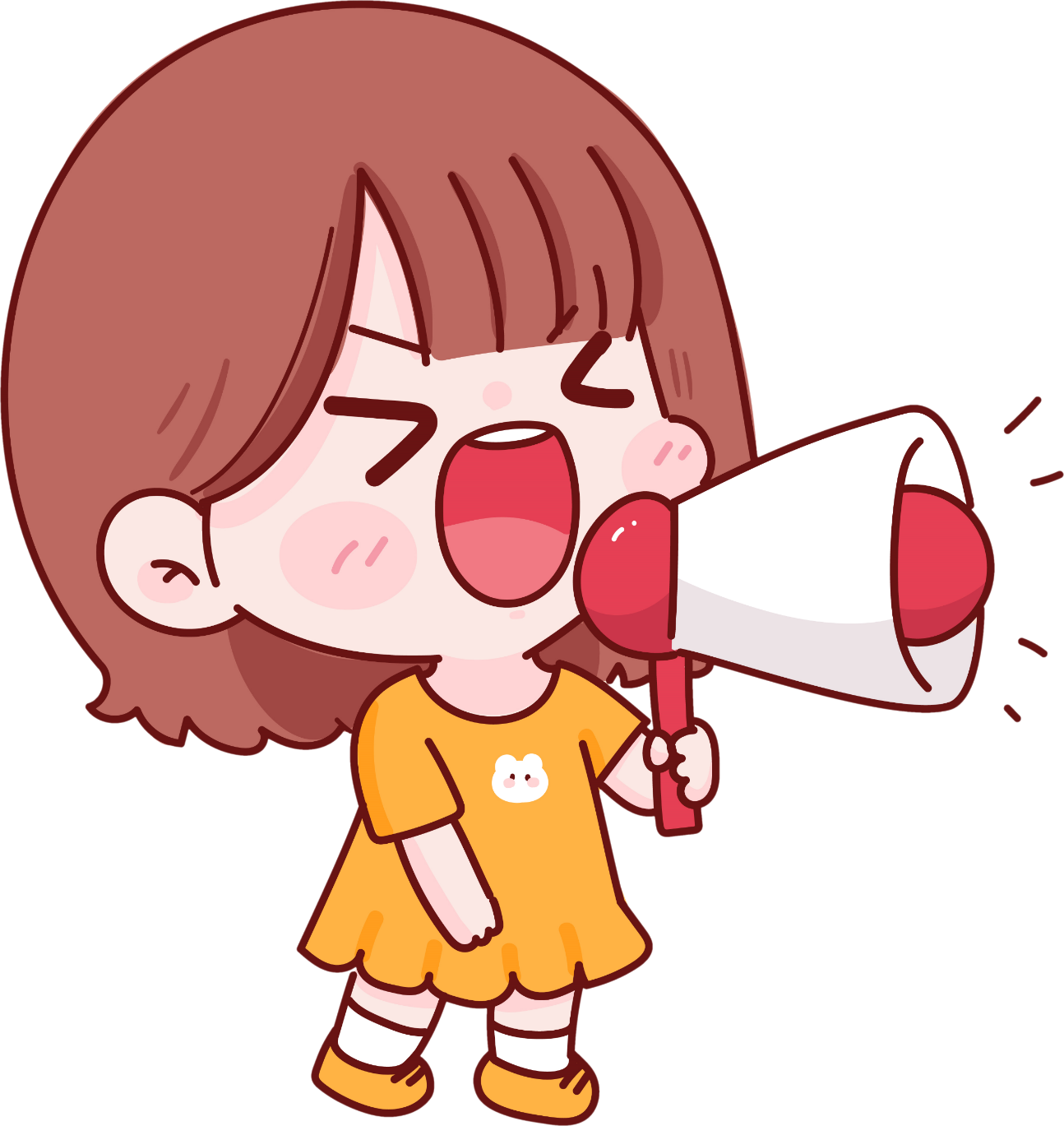 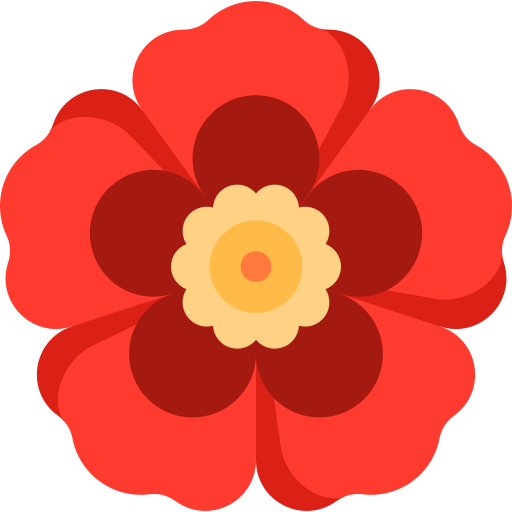 +1
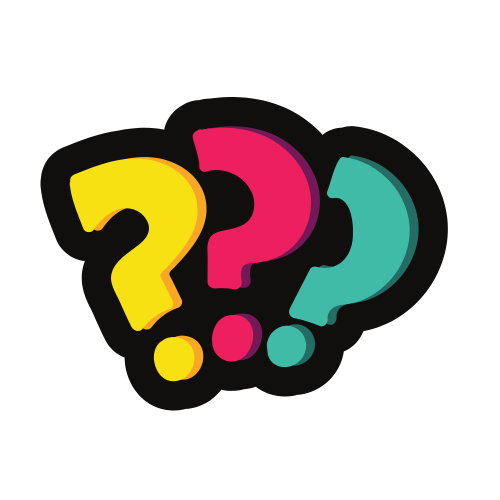 Câu 2: Mười hai nhân hai bằng mấy?
12 x 2 = 24
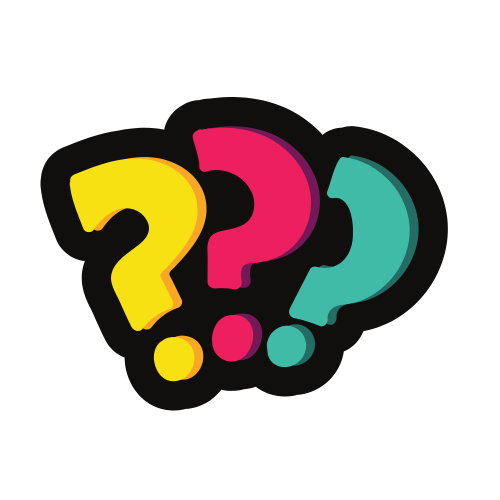 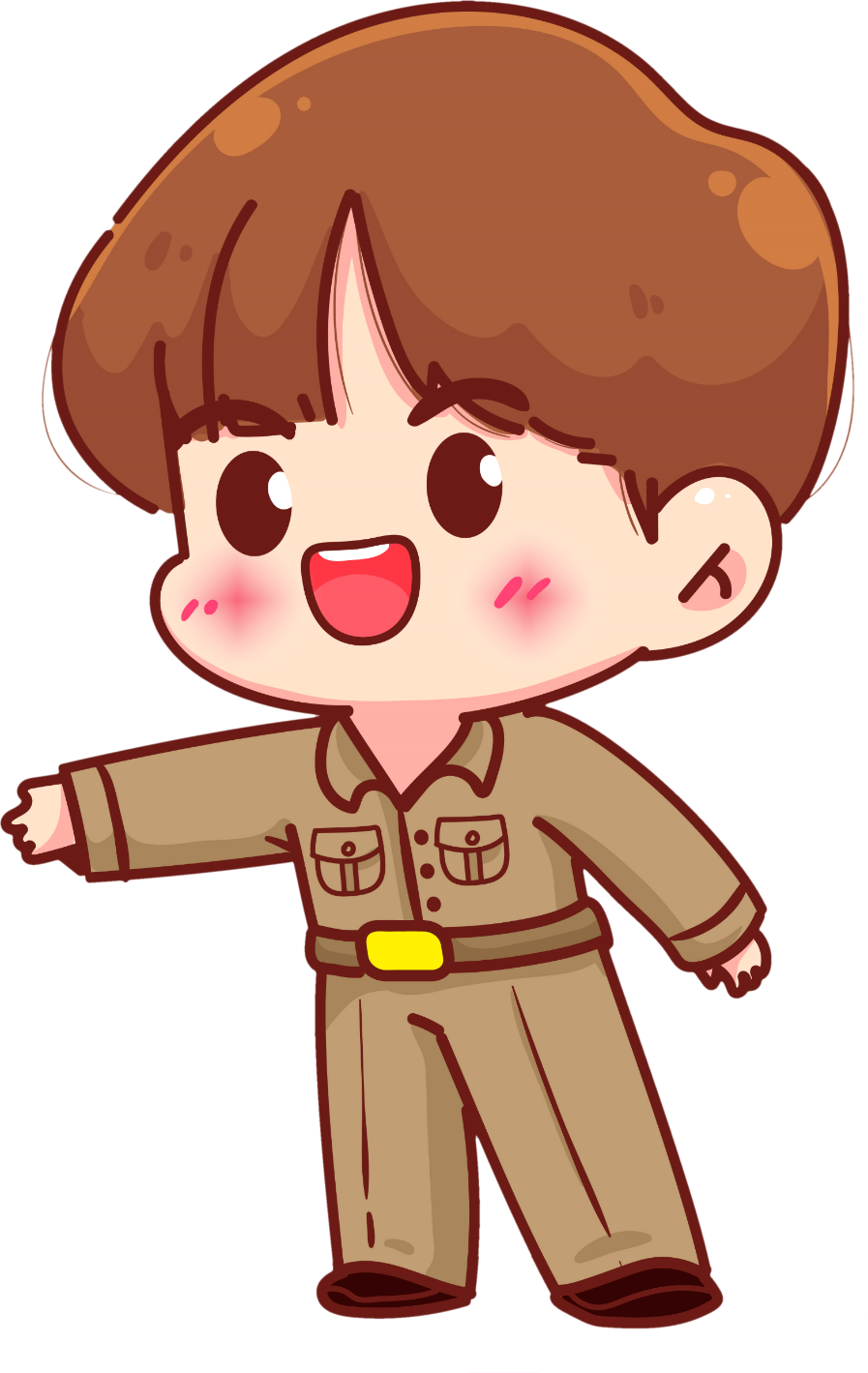 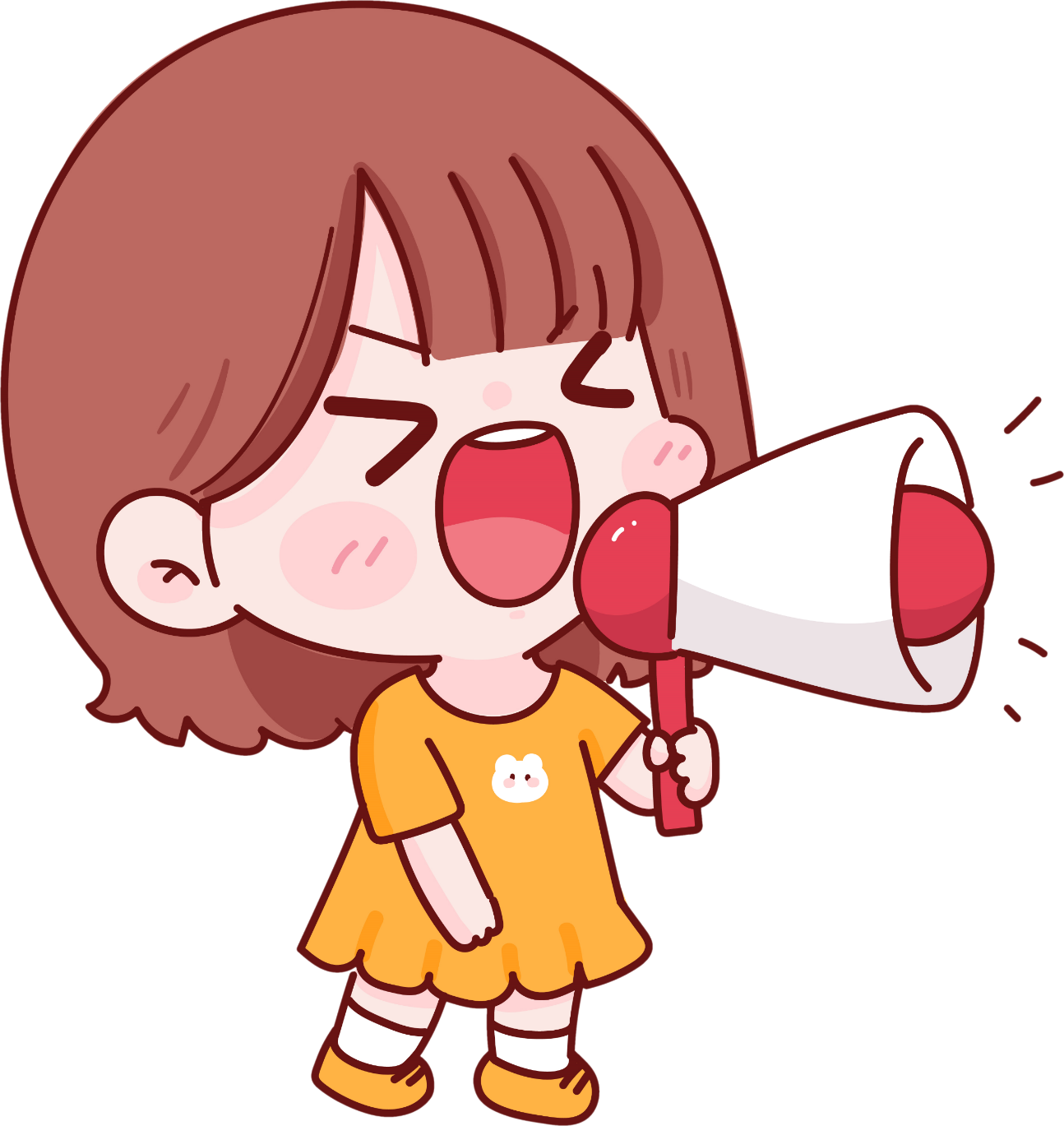 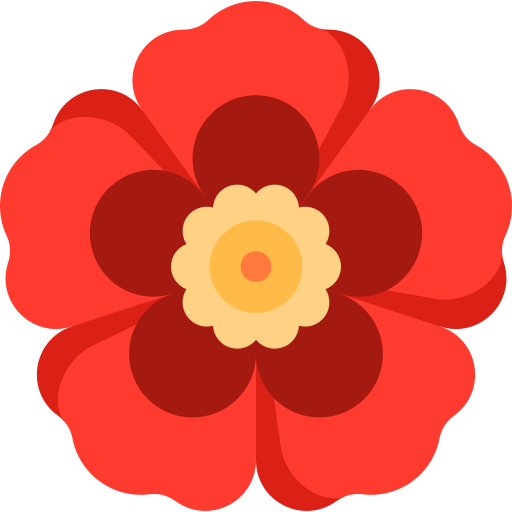 +1
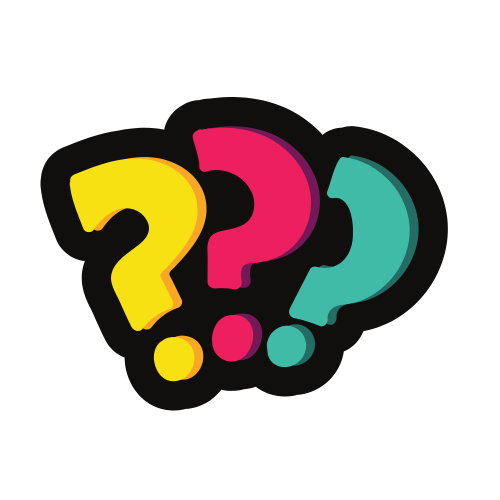 Câu 3: Mười một nhân ba bằng mấy?
11 x 3 = 33
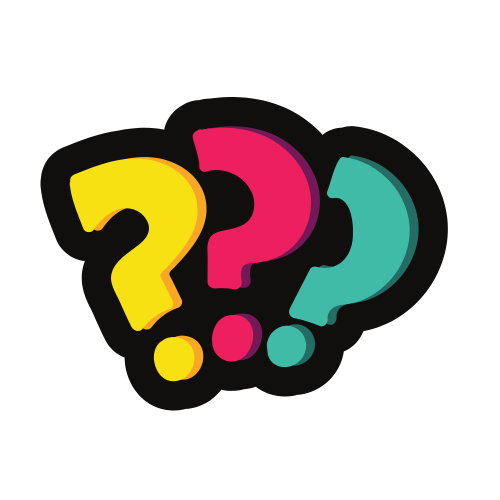 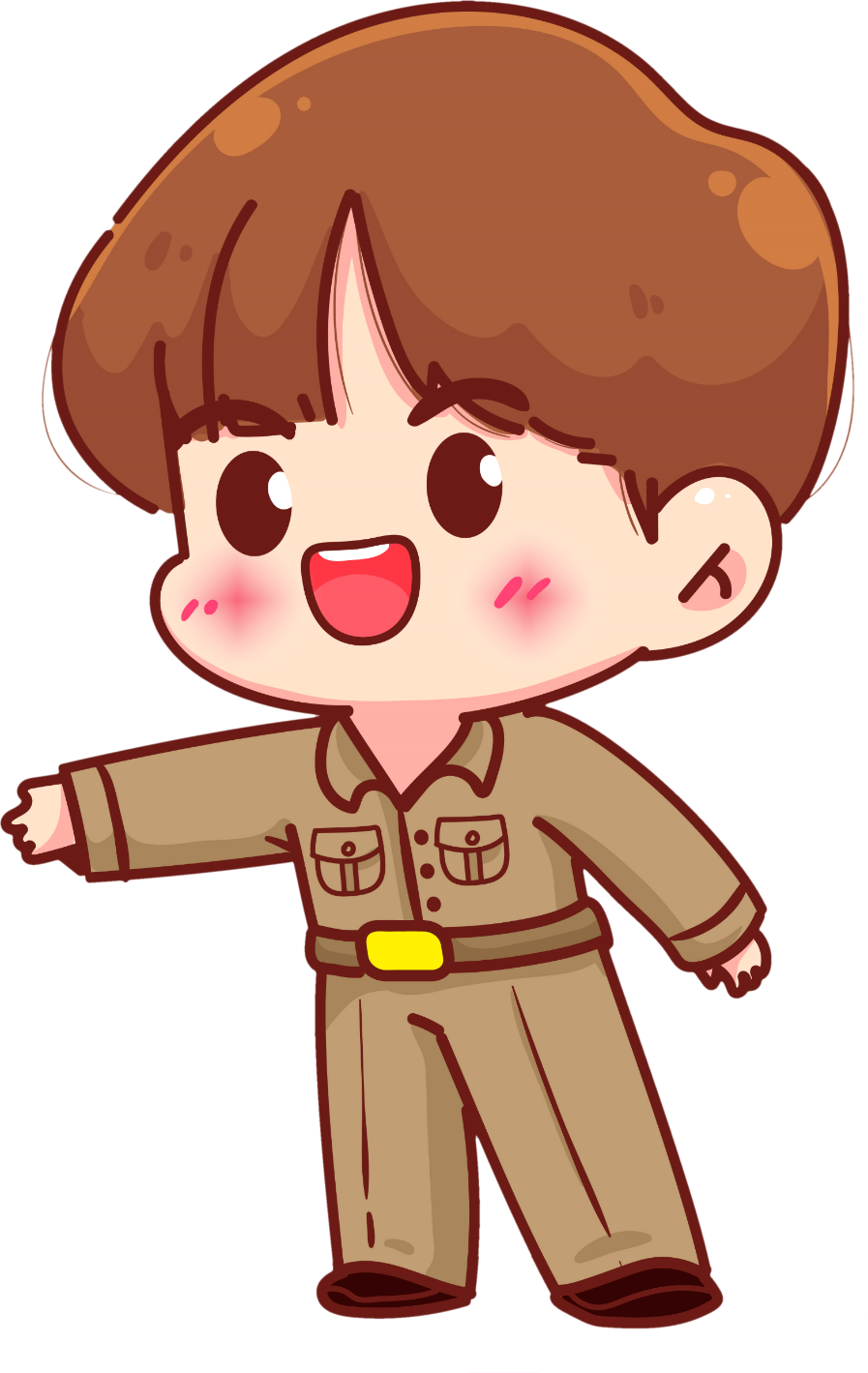 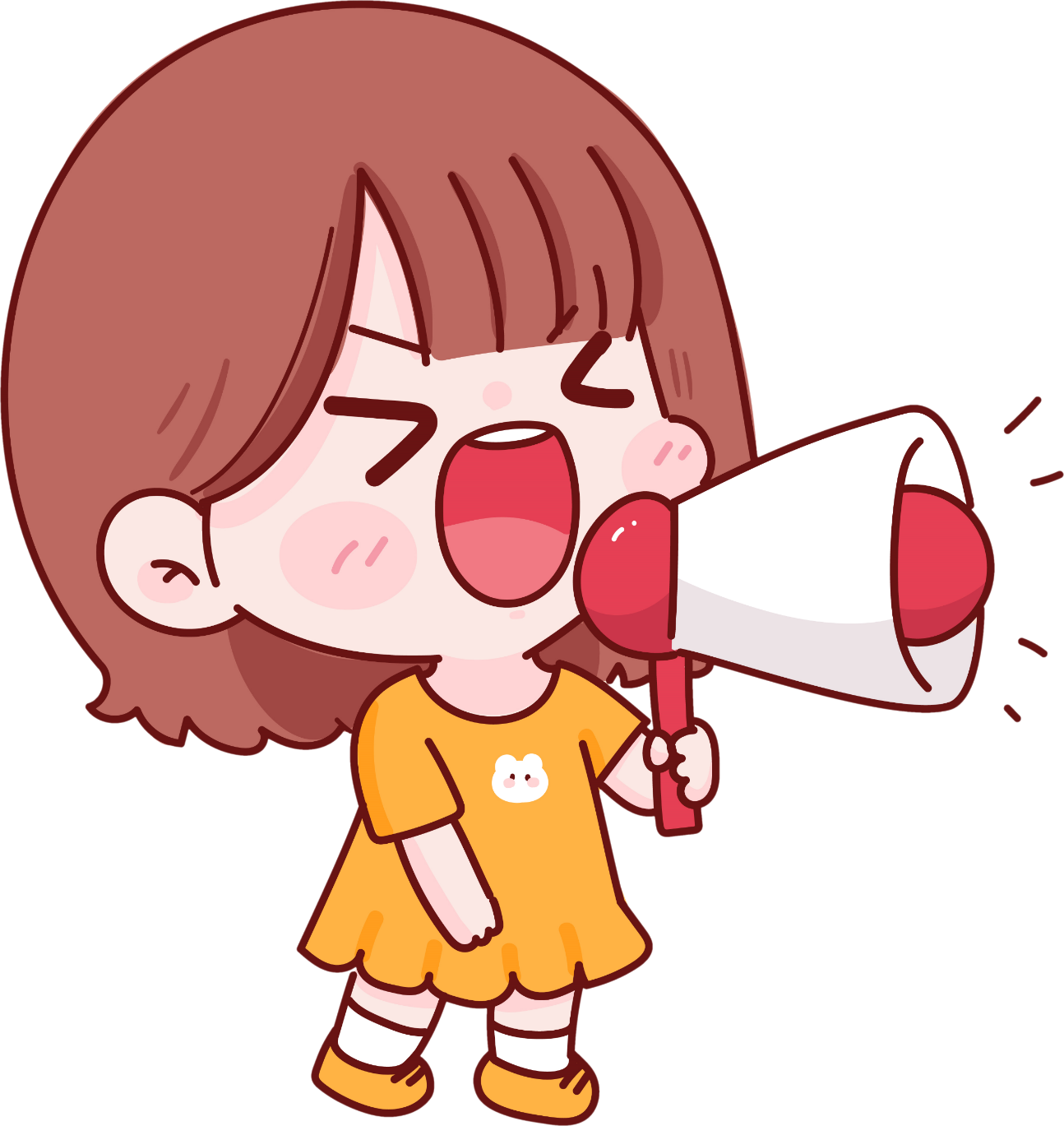 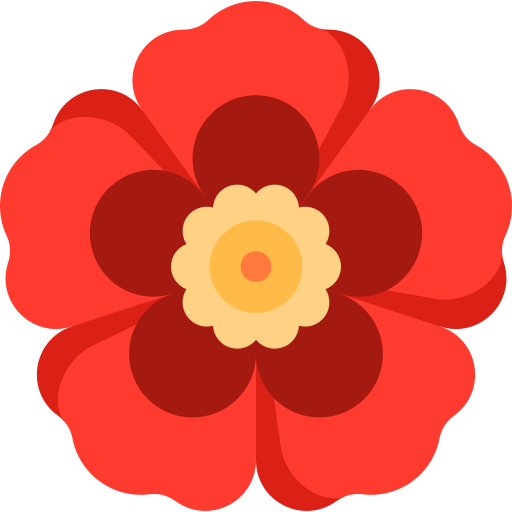 +1
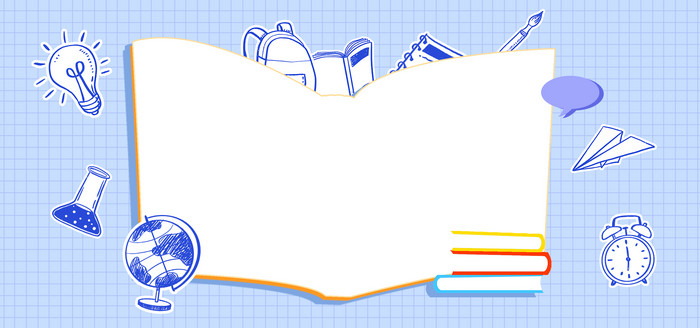 LUYỆN TẬP
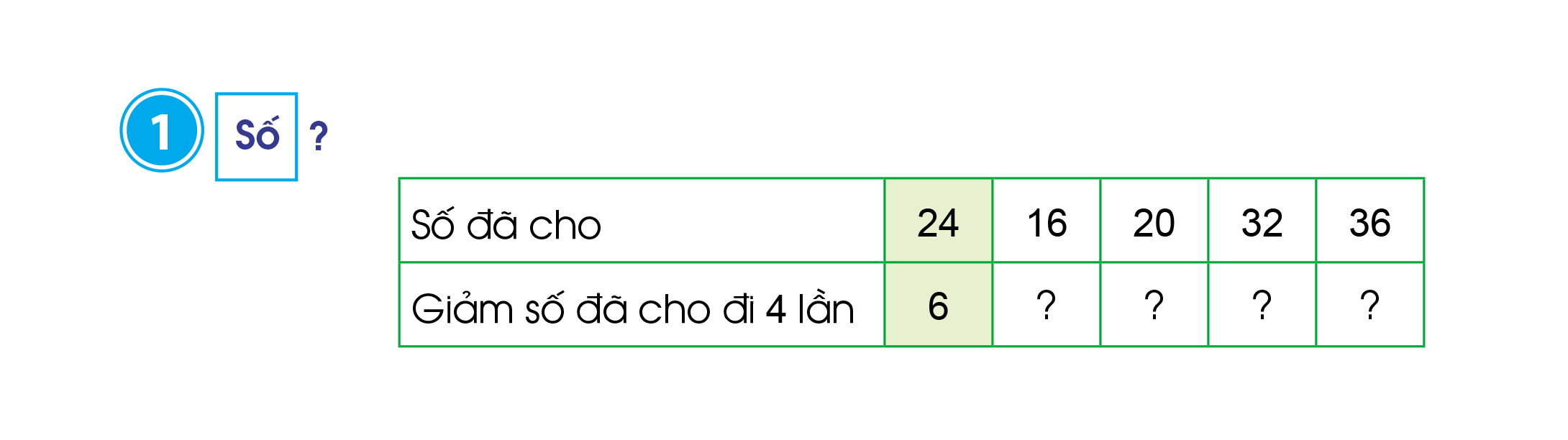 Tính:
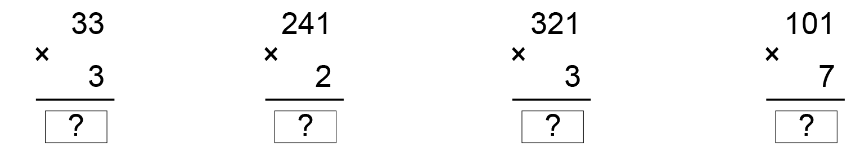 9
8
2
0
7
9
4
6
3
9
7
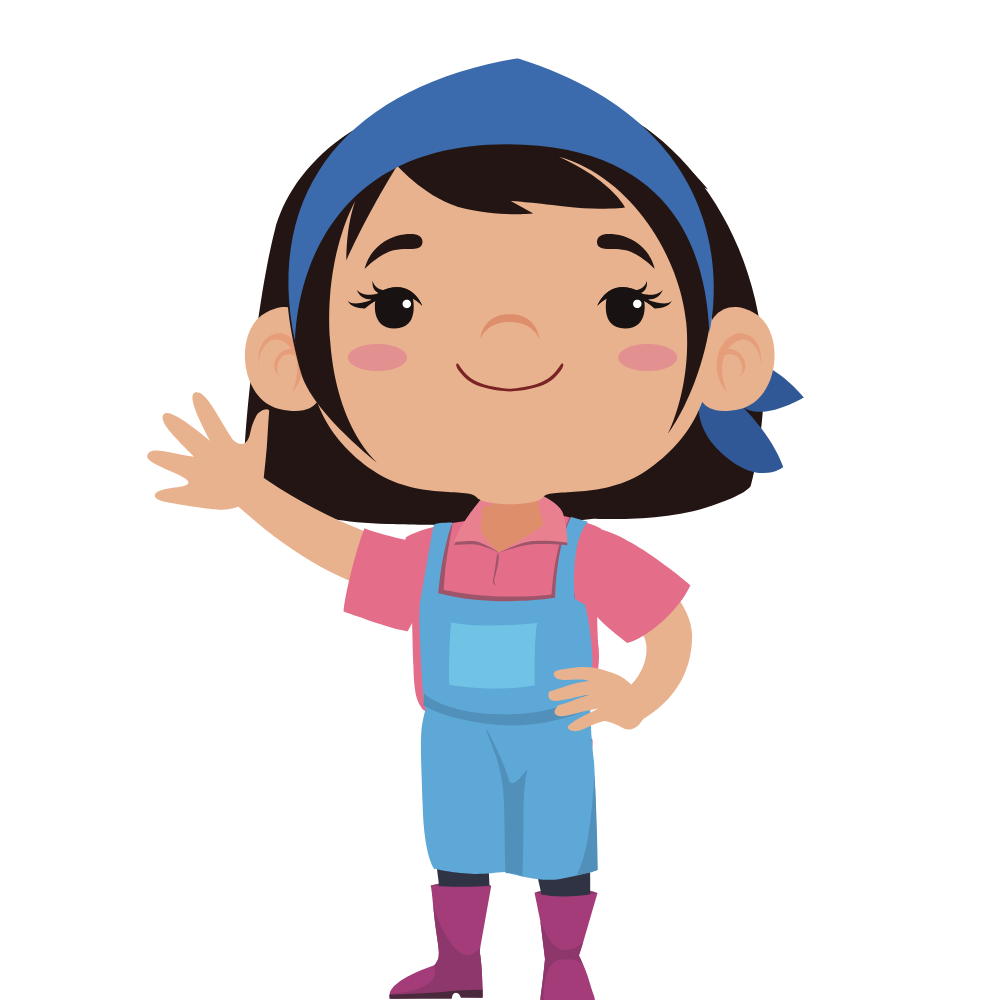 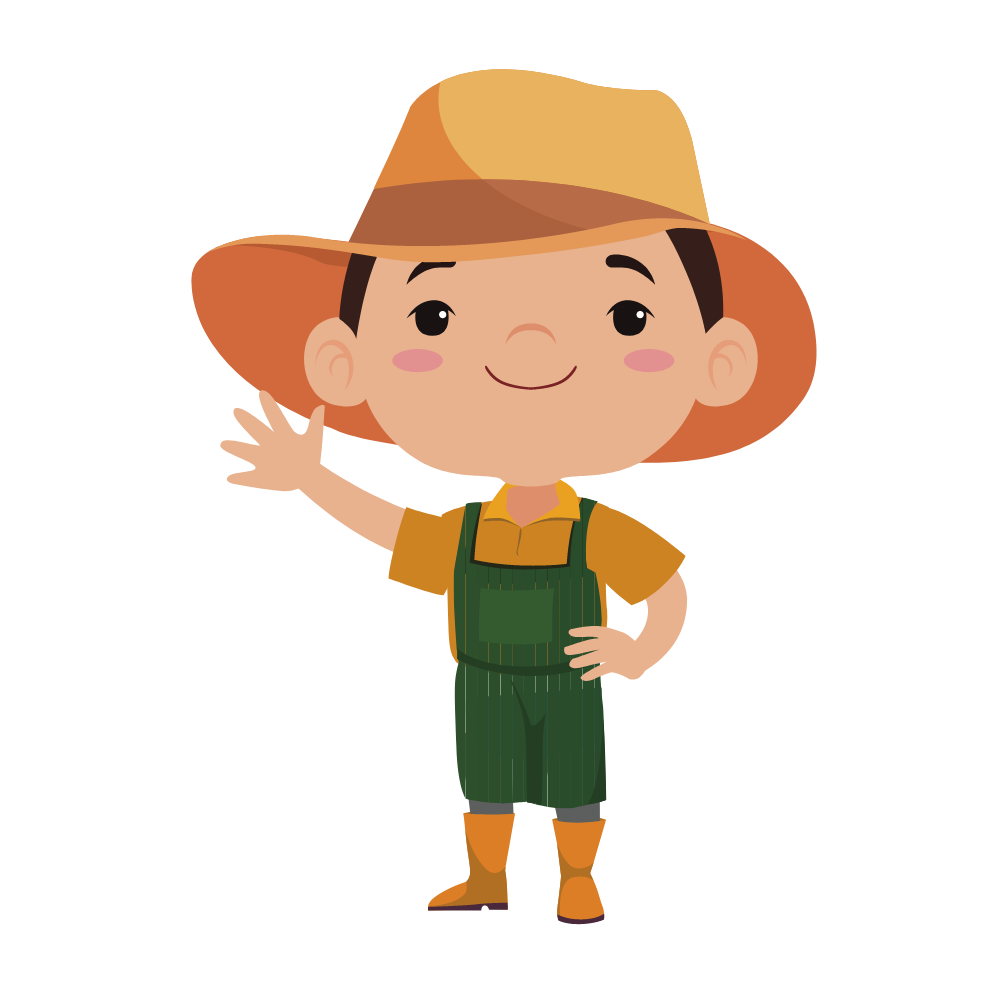 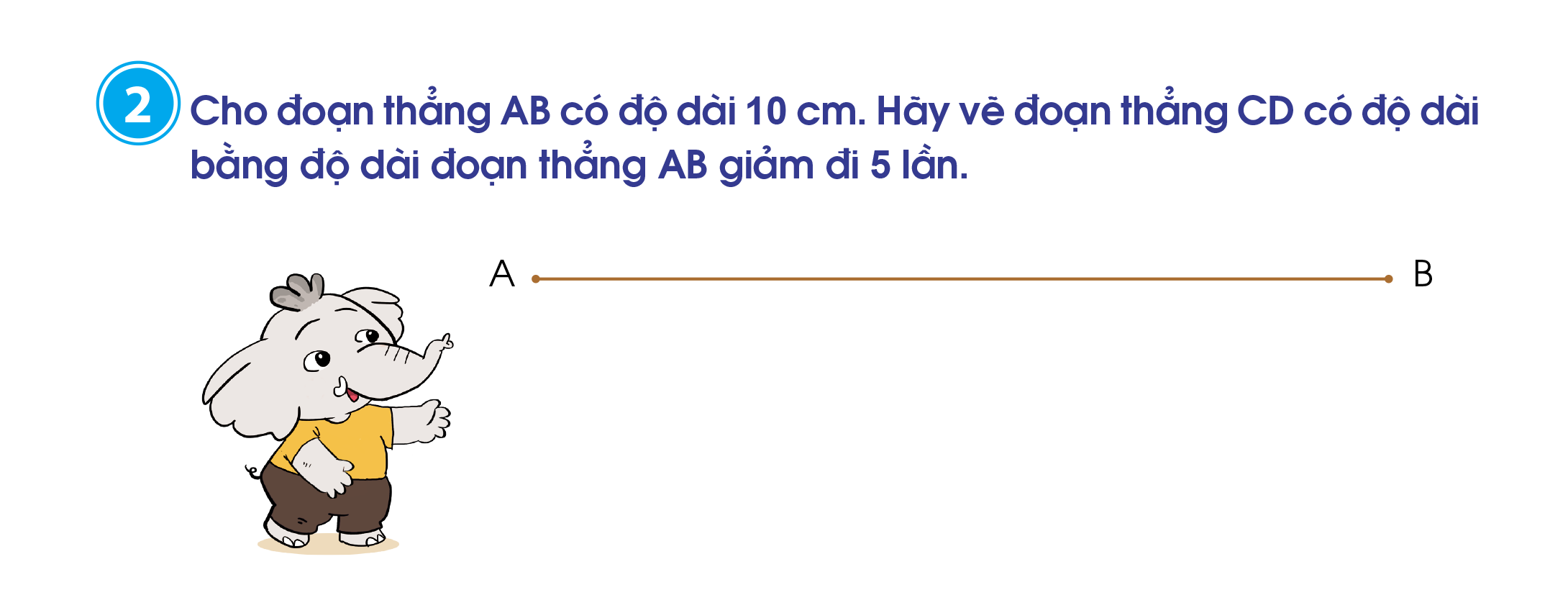 Đặt tính rồi tính:
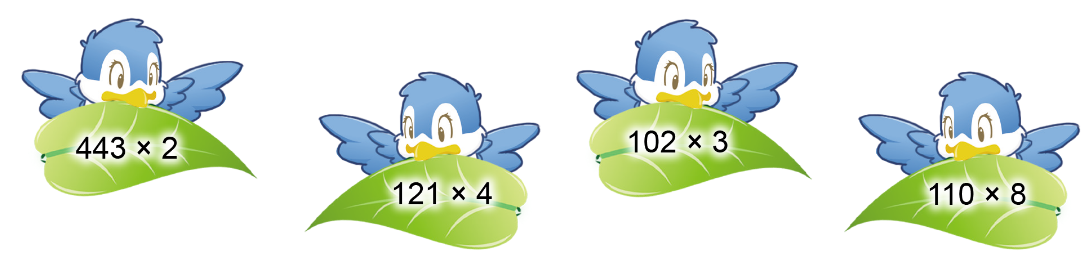 443 x 2
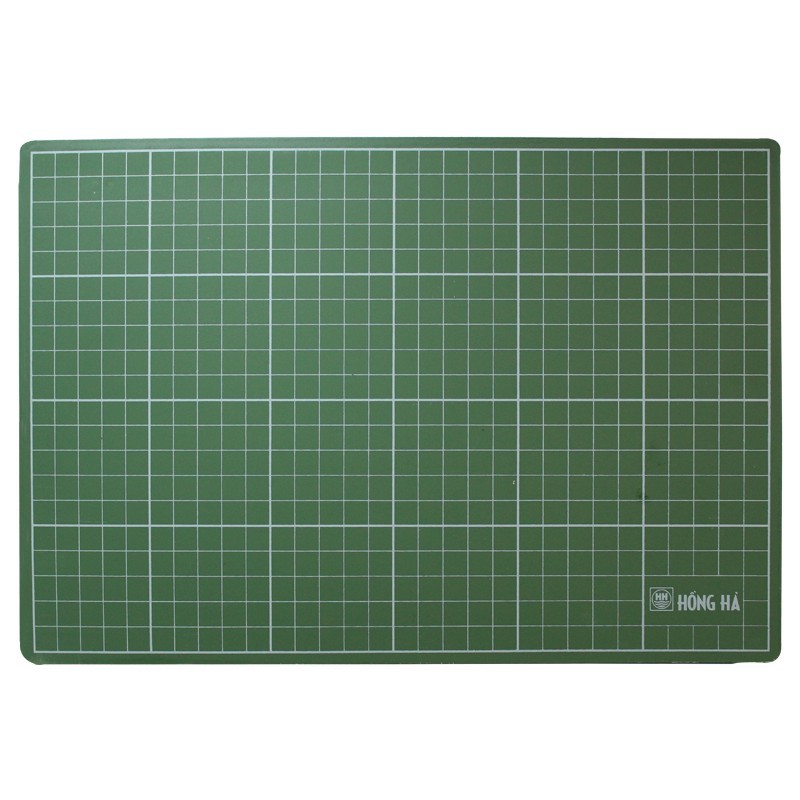 443
2
8
6
8
121 x 4
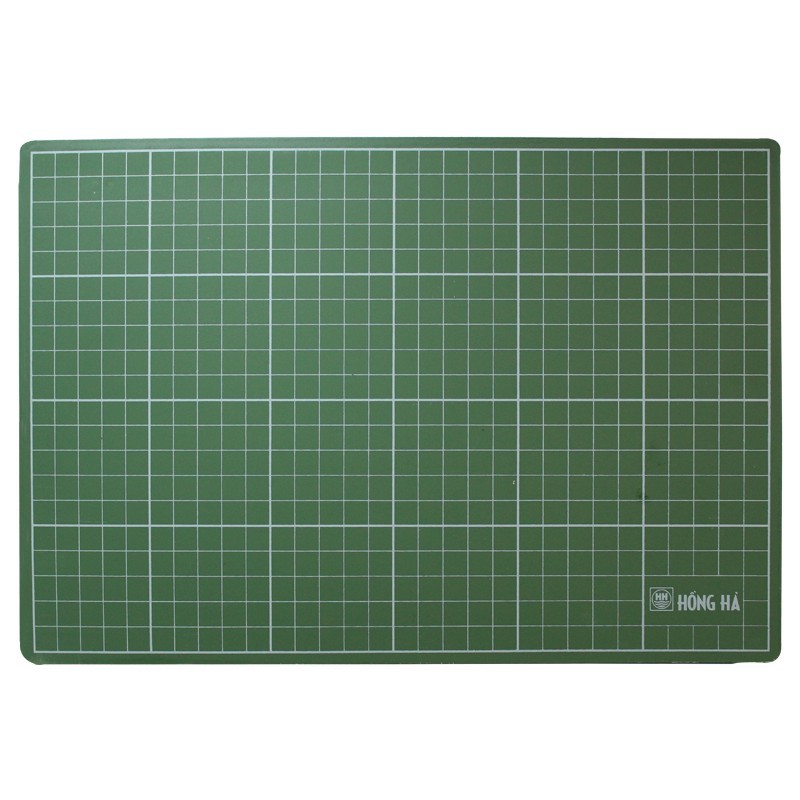 121
4
8
4
4
102 x 3
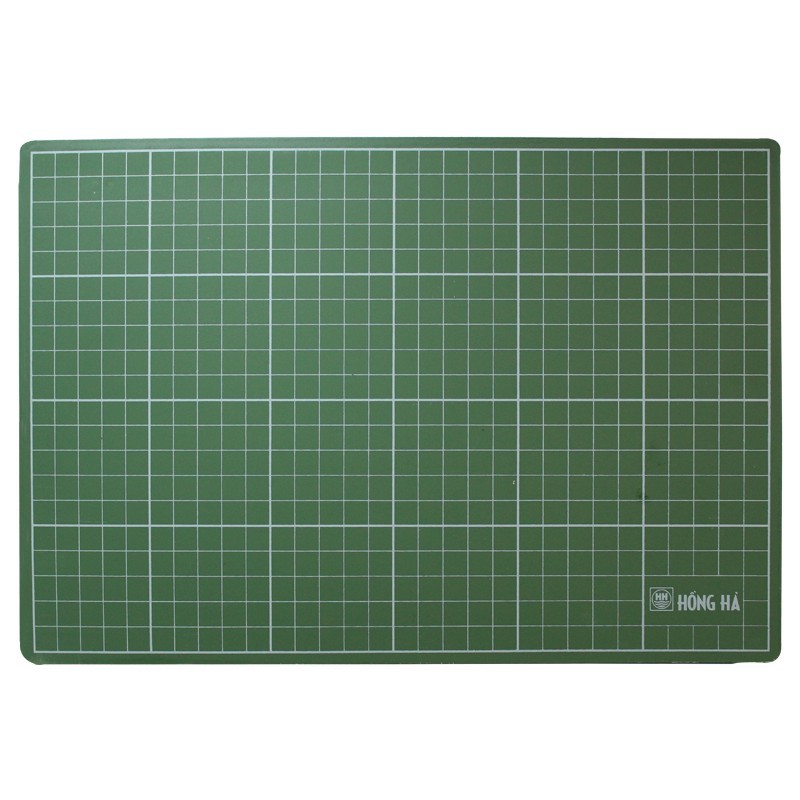 102
3
0
6
3
110 x 8
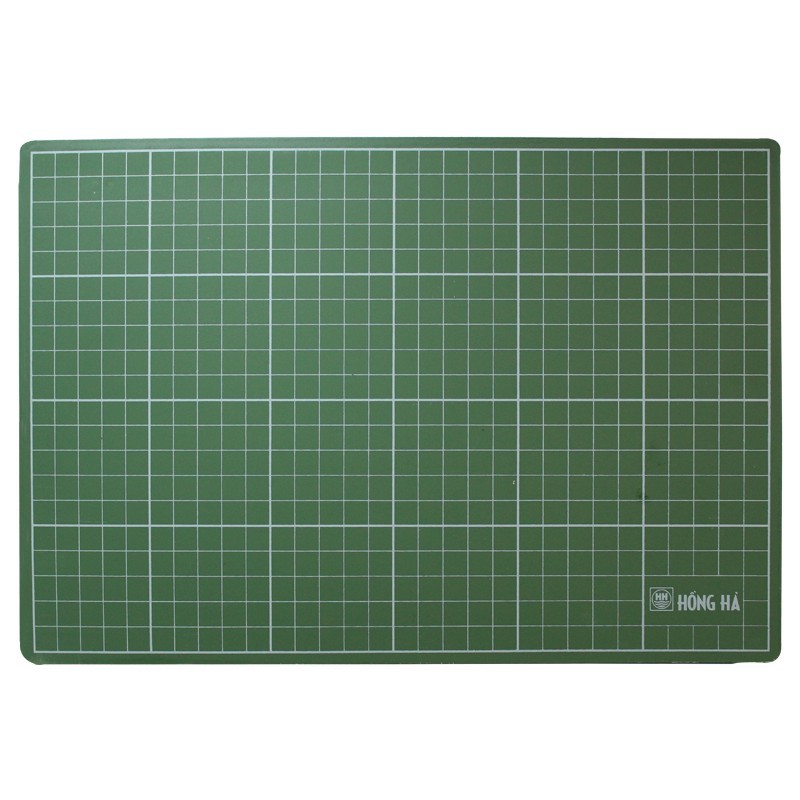 110
8
8
8
0
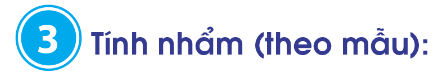 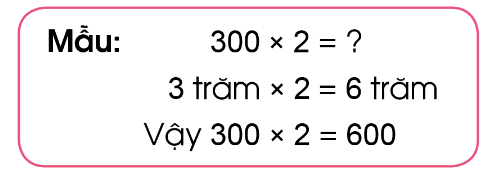 200 x 4                 300 x 3
100 x 8                 400 x 2
300 x 3 = ?
3 trăm x 3 = 9 trăm
Vậy 300 x 3 = 900.
200 x 4 = ?
2 trăm x 4 = 8 trăm
Vậy 200 x 4 = 800.
400 x 2 = ?
4 trăm x 2 = 8 trăm
Vậy 400 x 2 = 800.
100 x 8 = ?
1 trăm x 8 = 8 trăm
Vậy 100 x 8 = 800.
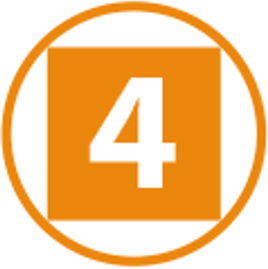 Quãng đường vòng quanh một sân tập thể dục dài khoảng 320m, Đức đã chạy 3 vòng. Hỏi Đức đã chạy được bao nhiêu mét?
Tóm tắt
1 vòng sân: 320 m
3 vòng sân: … m ?
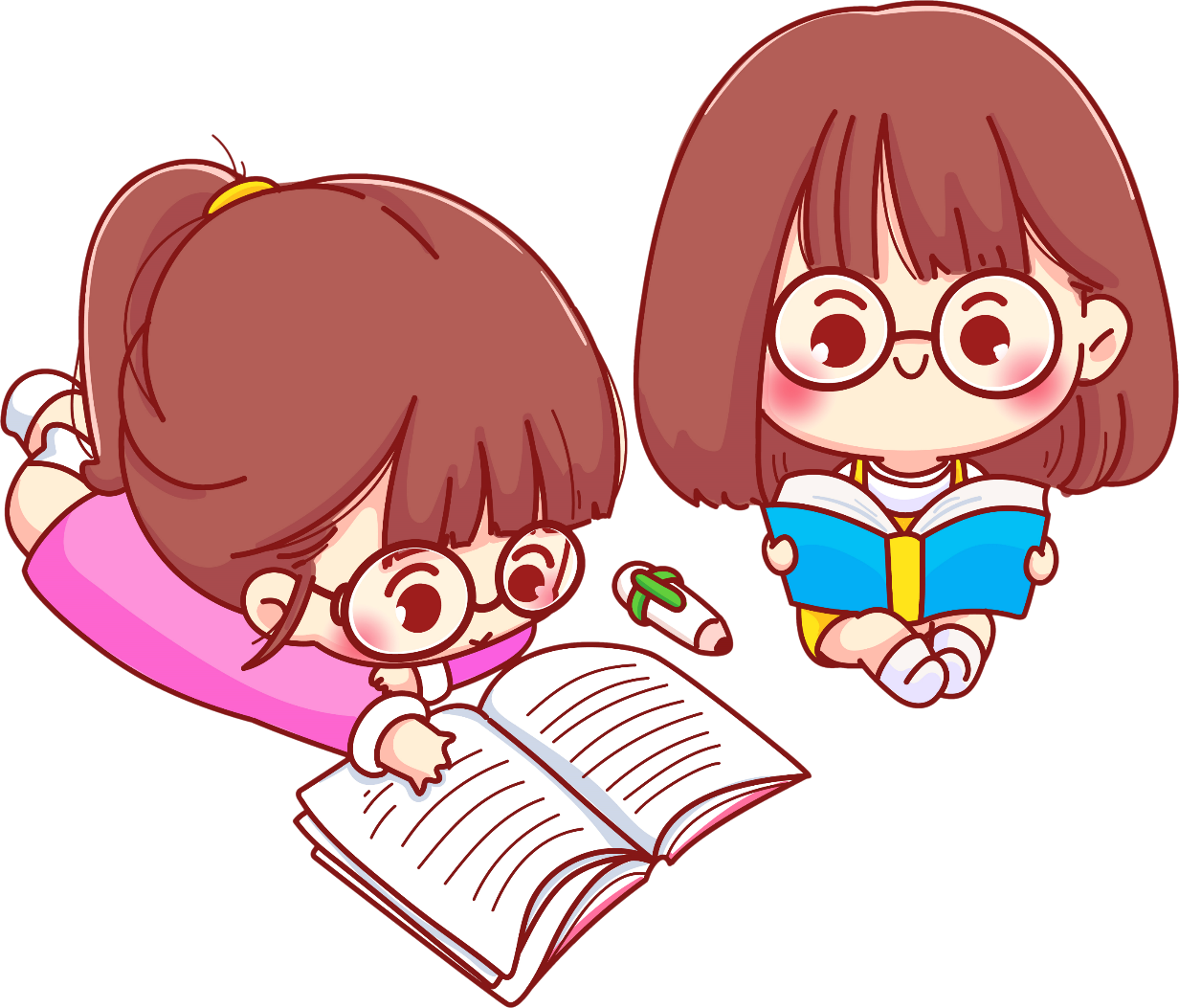 Bài giải:
Đức đã chạy được số mét là:
320 x 3 = 960 (m)
Đáp số: 960 m
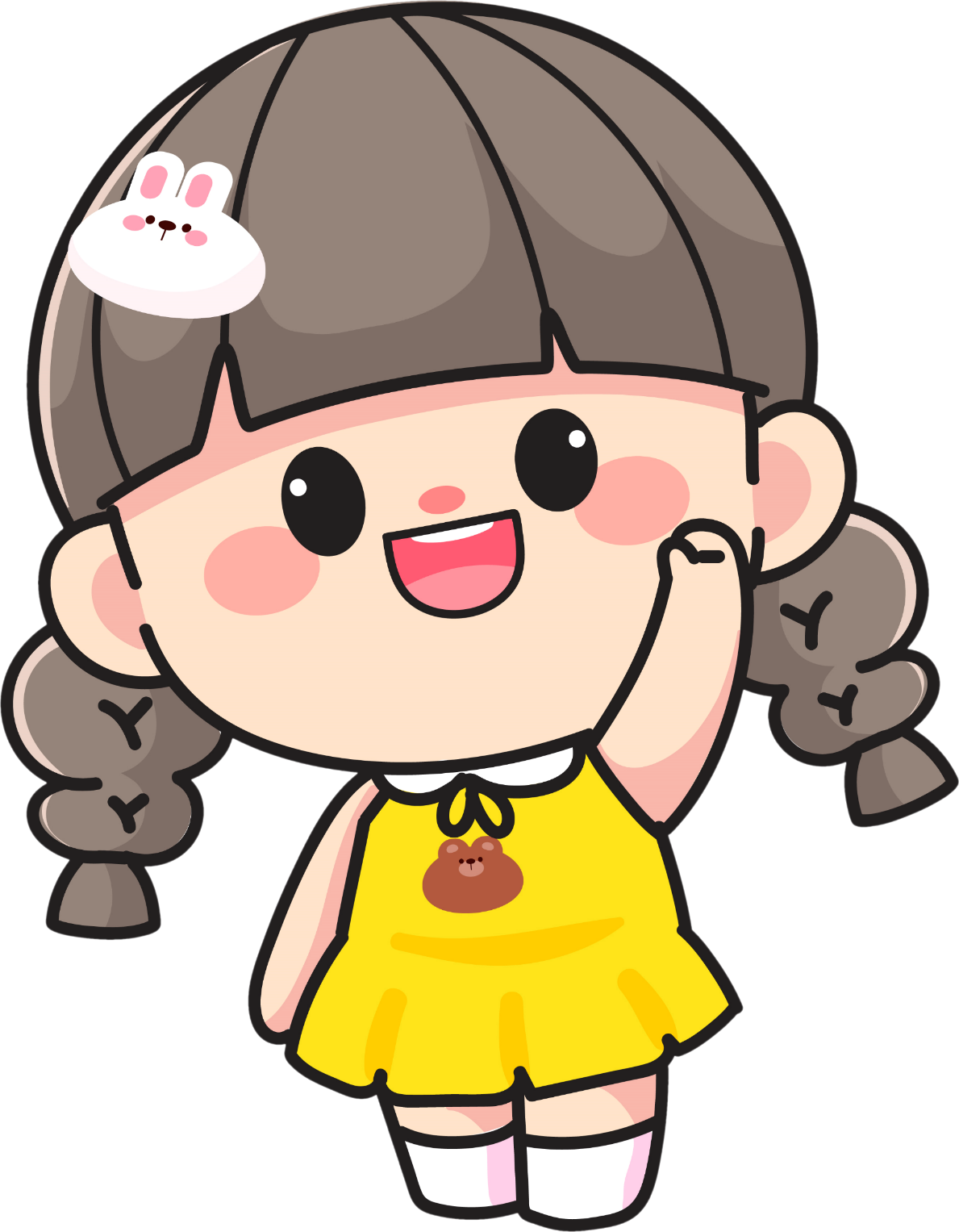 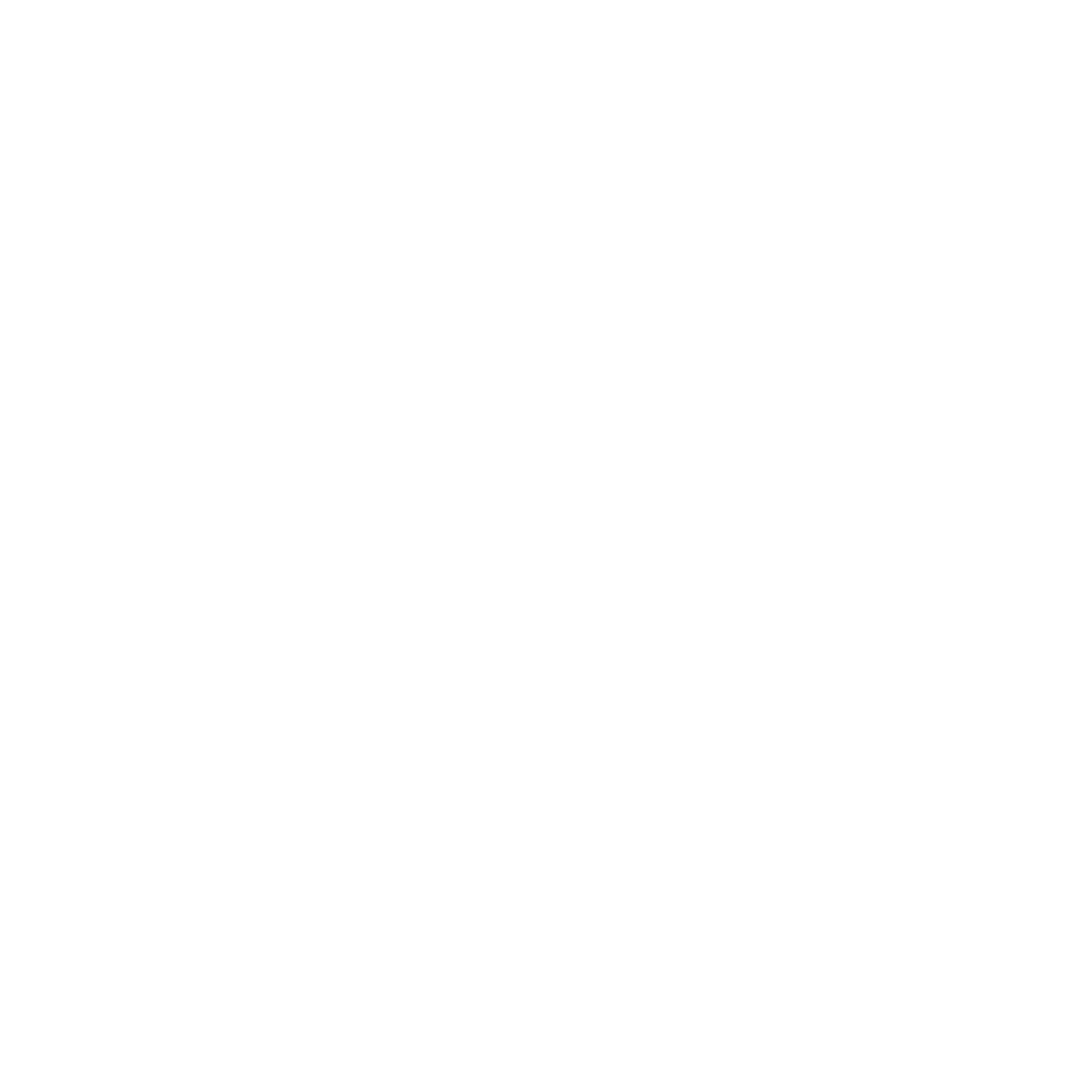 Dặn dò
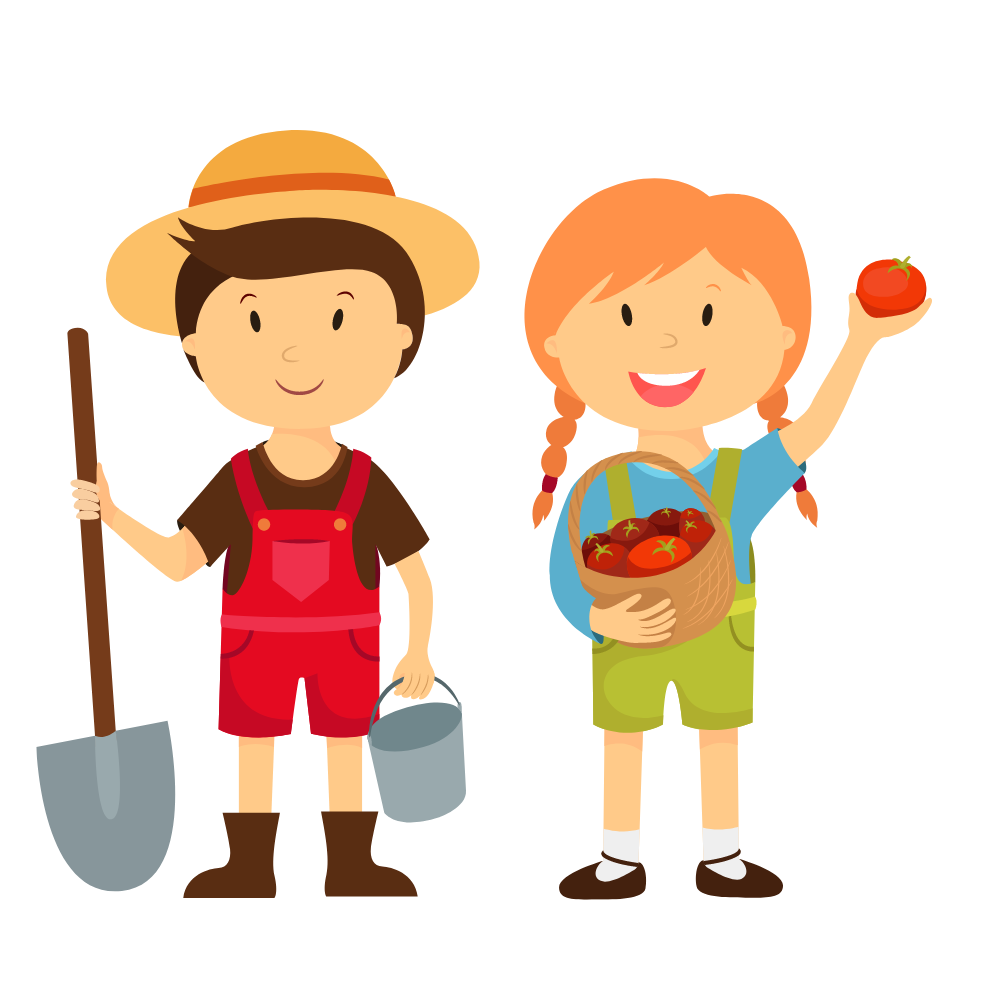 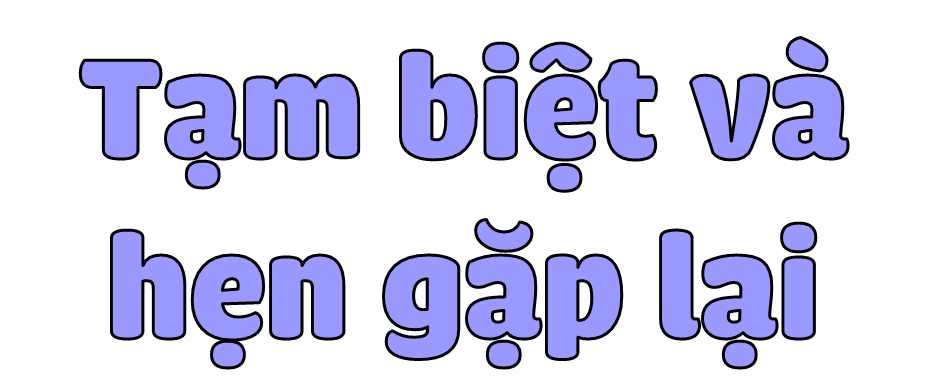